Зарядка для  язычка (звук Р)
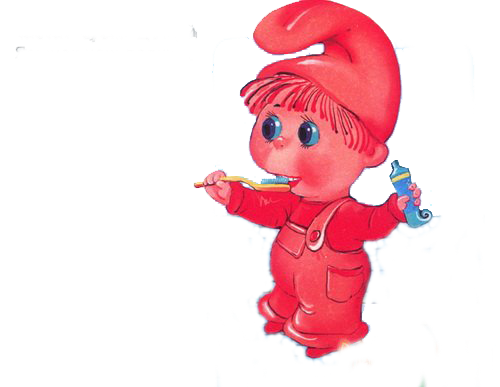 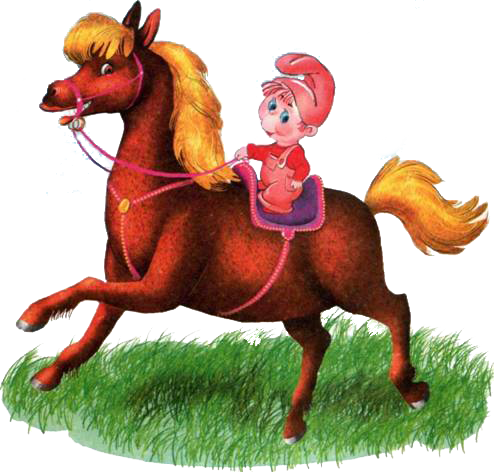 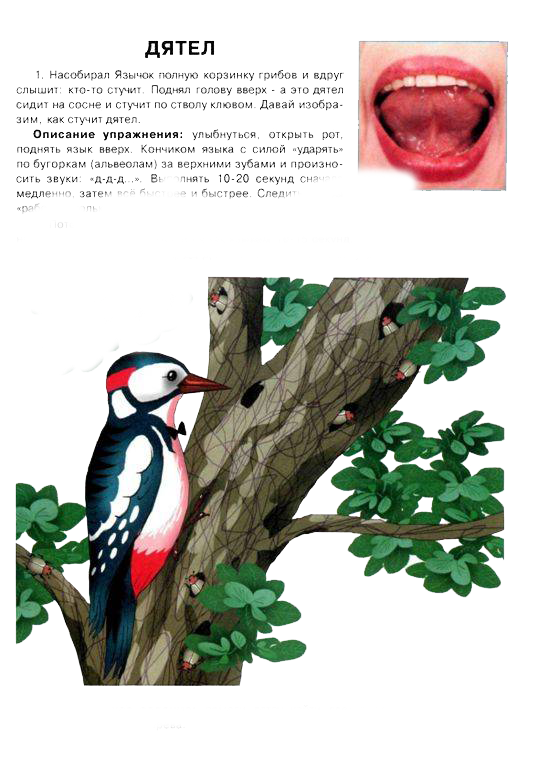 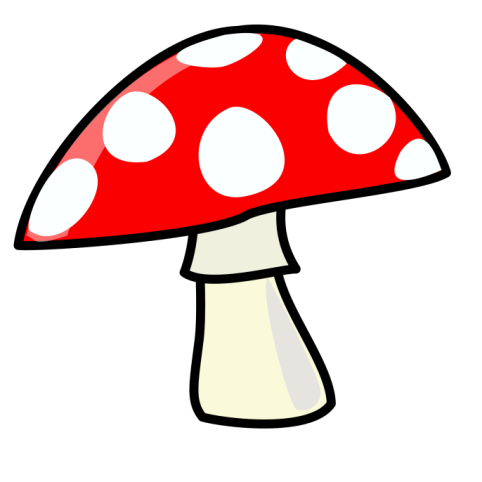 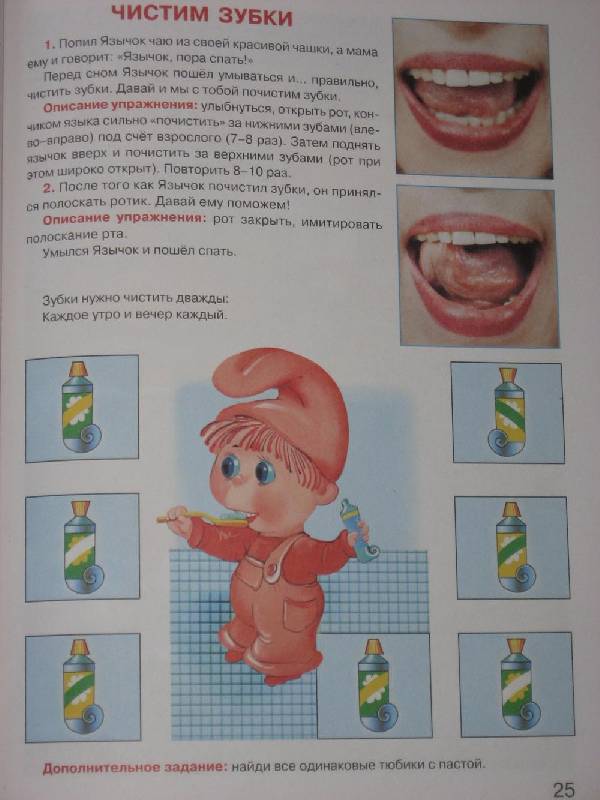 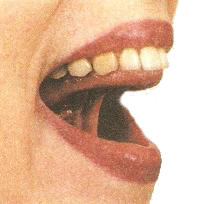 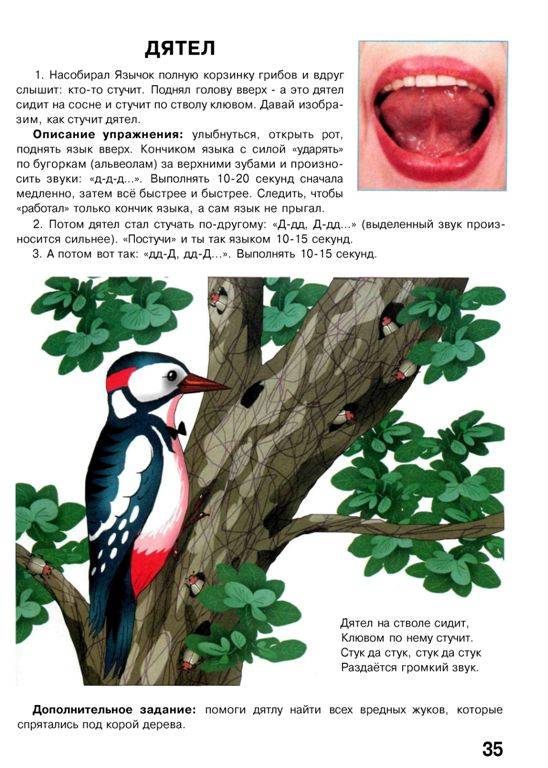